Welcome to  6th Form Parents information Evening
[Speaker Notes: Before we start, please turn off mobiles
Presentation will  be available on Firefly
Q+A at the end]
Programme
1)Achievements, Key Dates & Assessment Information
  Mrs Stephens  
Head of 6th Form, student’s academic & pastoral support.
dstephens@highamsparkschool.co.uk

2) Academic Progress & Support 
Mrs Whitehead
Head of Year 12
jwhitehead@highamsparkschool.co.uk
Highams Park Sixth Form Results
Mrs Stephens
Results Overview
A Level ALPS
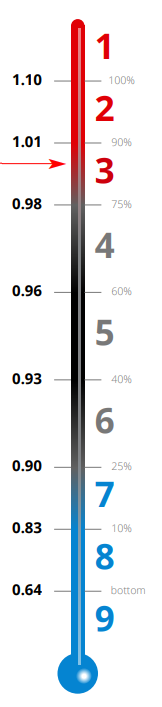 Red 3
Progress based on CAG targets
[Speaker Notes: Several Red subjects – keeping our ALPS progress score in the Top 25% of schools nationally.
A level QI score = 1.00

With 57% of grades at A*-B 

Remember Progress based on CAG targets]
Results Overview
[Speaker Notes: Many have attained their firm choice]
Successes:
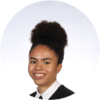 Straight A*

Aiden Crowe-Economics- Queen Mary University of London
Amy Johnson– Art - London Metropolitan
Valentine Rabrenovik – Electrical Engineering - Southampton
Nicholas Crossley –
A*,A*,A*,A* (Further Maths, Maths, Chemistry & Physics)
Engineering - University of Cambridge
Samuel Raine-Jenkins

A*,A*,A (Geography, History, Philosophy), 
History - University of Cambridge
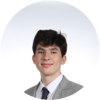 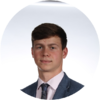 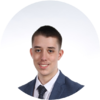 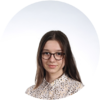 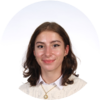 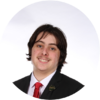 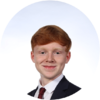 A*A*A
A*A*B
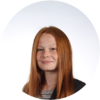 Madeline Drew, 
Haroon Malik, 
Lois Mayfield, 
Luke Newbury-Neale, 
Afolabi Nurse
Martina Rabrenovic
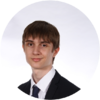 Harry Bond, 
Madhiya Khan 
Nazim Masseus
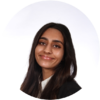 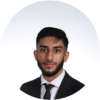 Ethan Olliver
D*D*, D*– (Business BTEC & IT Technical Award) 
Project Search Barts Healthcare Trust
Samuel White
D*D* B, A(Sport BTEC History & EPQ)
Sport Management
Loughborough University
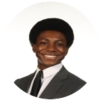 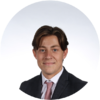 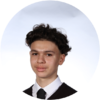 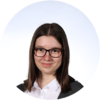 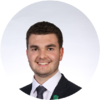 Alternative Courses
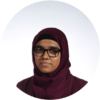 Reggie Dunsdon – Astrophysics

Dilara Eygul – Midwifey

Emma Findlay– Police Force

Romana Haque – Global Studies with Politics

Frank Marsden – Aerospace Engineering

Jonathan Mohamed – Film and Screen Studies

Ellie Ward-Mills– Zoology
Joseph Darnborough
A,A,C (Business, Geography, English Language)
TFL General Management Level 6 Degree Apprenticeship
Mahima Miah
A,A,B (Biology, Chemistry, Economics) Neuroscience
University College London
[Speaker Notes: Results have equated to fantastic individual achievements and pathways (145 out of 153  (94%) accepted Uni places)]
Results Overview
[Speaker Notes: Many have attained their firm choice]
8, 8, 8 Rule
8 hours of Academic Work
8 hours of Leisure and Relaxation Time
8 hours of Sleep

The most successful students are able to strike a good balance in all areas, in order to do this students should not be doing more than 8 hours a week in part time employment
[Speaker Notes: How students were successful - Want more of the fantastic results. 
But need balance!]
…………….
6th FormTeam
Head of Year 13
Head of Year 12
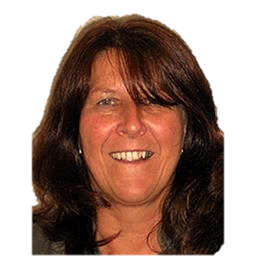 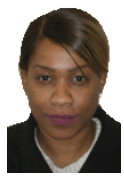 6th Form Secretary
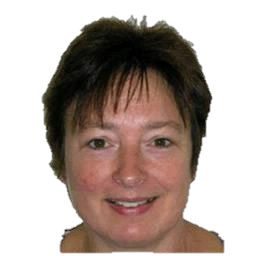 Head of 6th Form
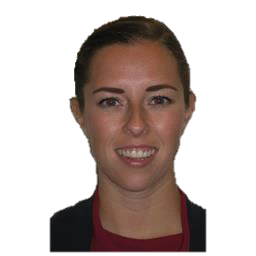 Jenny Browne
Ms Wallace
Mrs Whitehead
Deputy Head of Year           (Destinations of students)
Deputy Head of Year           (Bridging Curriculum)
Mrs Stephens
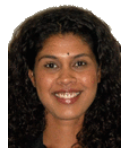 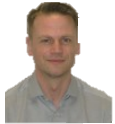 Study Supervisor
Sheridan Vickers
Ms Clump
Dr Moore
9
[Speaker Notes: 6th Form Team 2022 - 23]
Senior Prefect support!
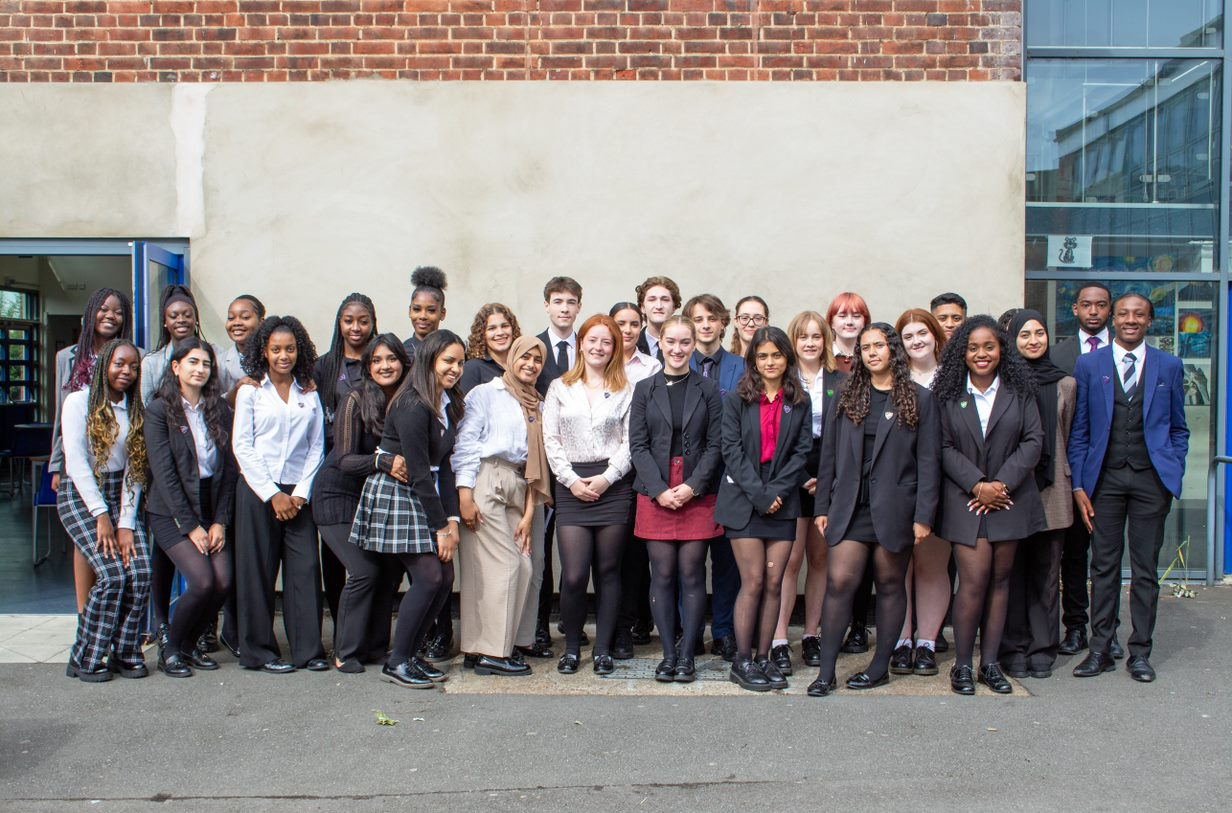 Zunairah Mustaq  
Karima Srhir  
Pheobe Dewar  
Lily Peter  
Roanna Reid  
Meenakshi Hari  
Ti-Anna Hepburn  
Jack Hill  
Jasmine Nsbuga  
Maddie McDermott  
Venuja Senthivel  
Rojda Aydemir  
Doreen Akomeah  
Ava Stephenson  
Eli Naylor  
Shilah Bowes- Armstrong
Eliana Richards  
Conor Dunne  
Digby Gough- Boyack  
Gracie Purton
Nasra Gram  
Fatima Zait  
Bianca Durche  
Alice Jarvis  
Aaron Wilson  
Omari Wallace Corbett  
Lily Etherington  
Hassan Akhtar  
Shauna Lawrance  
Hadeea Sohail  
Jada Byfield
Prefects
Key Dates& Assessment Information
Mrs Stephens
Key Dates
Friday 9th September 2022
Student individual photographs

Friday 16th September 2022
Subject change deadline

Friday 23rd September 2022
Bursary application deadline
Key Dates
Thursday 9th November 2022
Year 12 Parents Evening

Thursday 15th December 2022
Final Day of Term

Tuesday 4th January 2023
Year 12 return to school
Year 12 Department based in-class assessment begin
Key Dates
TBC
Progress day

Wednesday 1st March 2023
Year 12 Post 18 Parent Information Evening

Monday 19th June to Friday 30th June 2023
- Year 12 Formal Exams – 'UCAS predictor exams'
- Students will be on study leave
Key Dates
Monday 3rd July 2023
Students return to lessons – focusing on Y13 content

Friday 14th July 2023
Final day before summer commences

Monday 17th July - Tuesday 18th July 2023
- Post 18 Days
External AS Examinations
If students still wish to be entered into AS exams, they must speak to Mrs Stephens before Friday 30th September.
Expectations and Support
Mrs Whitehead
Building Independent Learners
We know that Students don’t magically transform into independent learners over one summer

They need to be given the chance to develop these skills and attributes

We will be offering the support and encouragement needed to give our Year 12 the best start.

We will also need your support to ensure there is consistency and expectations are the same
Attendance
96% attendance  = ½ day missed every fortnight

1 school year at 95% attendance = 2 whole weeks of lessons missed (10 days)

95% attendance over 2 years of Sixth Form = 4 weeks missed

Every 10% drop in attendance below 95% will see a student drop a grade
[Speaker Notes: 100% vouchers allocated]
Punctuality
Year 12 students are expected in school from 8:30am–3:15pm every day

Students arriving after 08:35 will be required in school at 08:00 the following school day if there is no authorised reason for their lateness

Parents will receive a phone call / email if their son/daughter arrives late to school
6th Form Dress Code
Students’ overall appearance should be business-like and professional
 
Compulsory:
A formal suit– all dark-coloured.
Formal collared shirt with a tie / collared blouse.
A formal business dress, with a blazer.
Skirts and dresses must be of a reasonable length and trousers should not be skin-tight.
Dark, plain, un-patterned socks or tights may be worn (no leggings).
Formal dark-coloured shoes (not boots or trainers).
  
Optional
A plain dark jumper or cardigan may be worn.
A waistcoat (not in place of a suit jacket)
A coat, but not worn indoors.

 Students who do not meet our expectations will be sent home to change.
Timetable:
8.30-8.50: Registration
8.55-9.55am: period 1
10.00-11.00:  period 2
Break
 11.20- 12.20: period 3
12.25-13.25 period 4
Lunch
14.15-15.15: period 5
15.20-16.20: period 6
Lunch Arrangements
Yr12 students are allowed off site for lunch at 13:25pm, all students must return to school by 14:10 pm as all students will have either a lesson or Silent Study during Period 4 & 5 every day.

Yr12 students can use the canteen in the Sixth Form Group Study Area at lunch, and can pay for refreshments with cash or card.
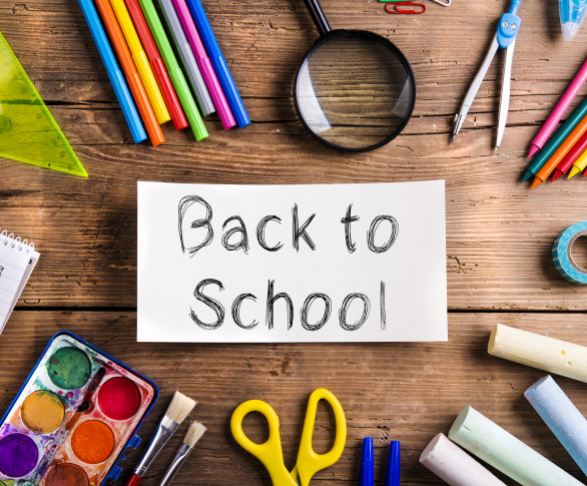 Equipment
Water bottle
Food or drink
Lesson equipment (pen / exercise books)
New timetable
Folder/Exercise books
Organisation
Know what needs to be done and by when; students should record information on their mobile phone, in a diary or other. Knowing about key dates, websites, university open days is crucial to success.
Keep work materials efficiently and effectively; make sure lesson notes are dated with teacher’s initials and filed chronologically. We recommend that students have a folder for each teacher/subject.
Print out past exam papers, examiner reports and specifications; These should be filed in their folders to use for revision.
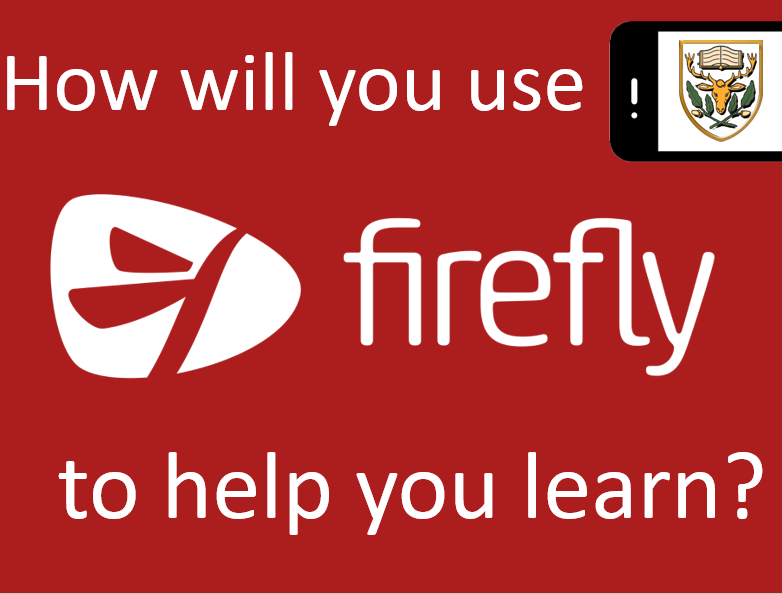 Timetable
Calendar
Subject information / resources
Homework
6th Form Bulletin
Extra Curricular
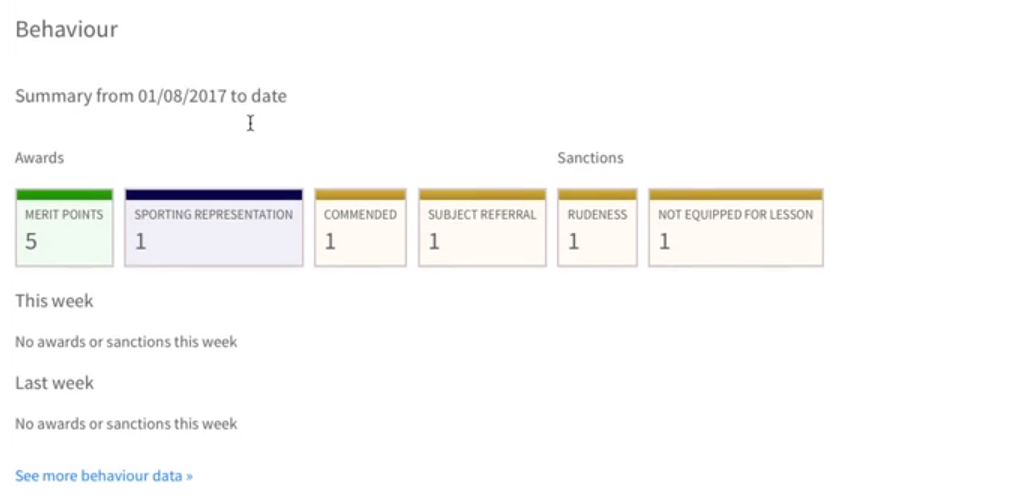 Parent portal
Achievement / Behaviour points
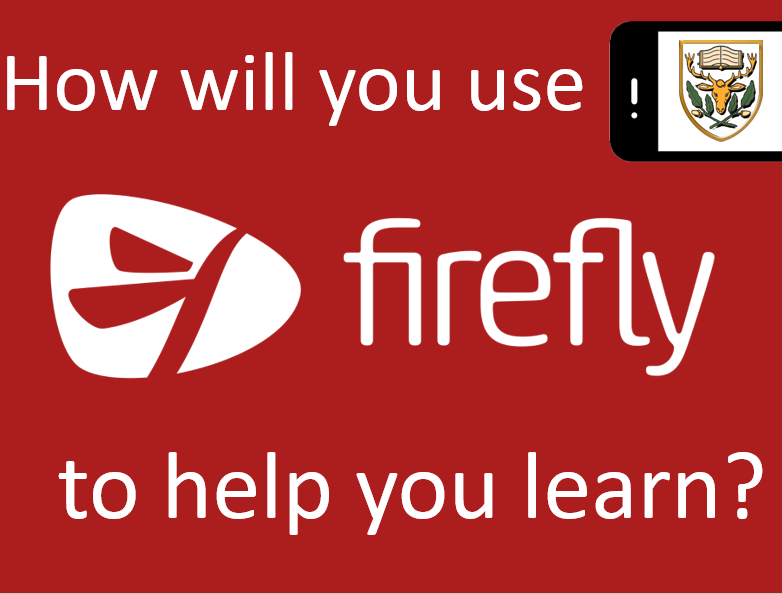 [Speaker Notes: Email on how to log on (NEED UPDATE TO DATE EMAIL). (SHEET).
Homepage on left- click child – sub heading behaviour (If blank=no points)]
Printing
All Yr12 students have £12 credit on their printing account 
Students who run out of credit have a £1 overdraft, but will need to update their printing account via ScoPay
Existing students who already have a ScoPay account can top up their account by clicking on the photocopying/printing tab
Students new to Highams Park will receive registration details about ScoPay
Mental Health Support
Tutors

Sixth form team:
Mrs Whitehead – HOY 12
Mrs Stephens – Head of sixth form
Ms Leona Wallace – HOY 13

Councillors in school
Mrs Caiger

External agencies
HIGHER EDUCATION APPLICATIONS
UCAS applications open in year 13

Completion of UCAS forms/applications begin in year 12.

Successful applications are built during year 12
Personal Statements
References
Work experience
Extra curricular opportunities
Target Grades
Each student will receive a target grade based on their GCSE results. This is what we believe is achievable with the right commitment by our students

We believe that our 6th form students can better their expected grades with the correct support from home and school and the right positive attitude

Students will receive these grades shortly
Choices
Vast  number of options

University
Apprenticeship 
Full time employment

Need to be doing their research now so that they are prepared and doing the right things ready for any application.
The Application Process
University – Personal Statement
Apprenticeships and Employment – Extended Application Form

Who they are beyond their grades, and how they have developed their interest outside of the classroom

Evidence based
Wider Reading, Documentaries, Podcasts, Taster Lectures, TED talks, Academic Magazines, Work Experience…
References & Predicted Grades
References are written by form tutors based upon feedback from subject teachers


Predicted grades are not “best possible”, they are the most likely grade a student will achieve at A Level, based on how they achieve in year 12


Universities will see the actual AS grades that a student achieves at the end of this Year 12
Getting Started
Students should be researching their choice from this week

Take advantage of courses, taster days, competitions, wider reading, volunteering etc

These will be in the Sixth Form Bulletin, parents and students should be reading this every week

Taking up opportunities from the bulletin or self researched.
Thank you all for listening


Please stay behind if you wish to speak with anyone from the 6th Form team.